Exploration préliminaire
Introduction
L’exploration préliminaire a pour objectif d’atteindre une certaine qualité d’information afin d’élaborer une bonne problématique, cette phase permet au chercheur d’aller sur le terrain et d’établir un contact direct avec la réalité vécue par les divers acteurs sociaux.
Introduction
La question qu’on doit poser maintenant:

 Comment s’effectue cette importante étape ?
Introduction
Le recours à cette opération prend plusieurs formes qu’on essaye comme suit de les expliquer :
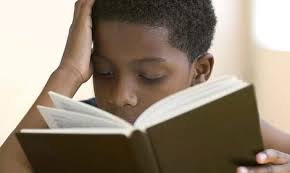 1- Lecture
Tout travail de recherche se situe dans un courant de pensée qui le précède, plus précisément, le chercheur se réfère toujours à des recherches scientifiques antérieures dans le but d’avoir assez d’éclaircissements sur son objet de recherche.
1- Lecture
Pour cette raison, il est très indispensable de lire quelques ouvrages de référence soigneusement choisis, pour entamer le travail de recherche avec un minimum de connaissances mais très efficace pour le commencement de cette recherche.
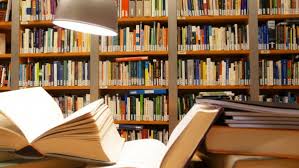 1- Lecture
La sélection des ouvrages ne se fait pas au hasard, au contraire elle obéit à des règles très strictes et parmi ces règles on cite :
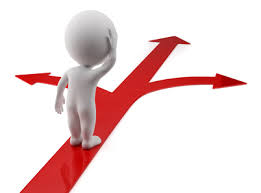 1- Lecture
1- Sans la question de départ le chercheur risque, dés le départ, de perdre l’aspect scientifique de sa recherche. à cet effet, l’adoption d’une question de départ est incontestable à raison qu’elle constitue le fil conducteur pour le chercheur,
1- Lecture
aussi est durant cette étape cette question pourrait être l’objet de plusieurs modifications jusqu’à qu’elle soit plus judicieuse.
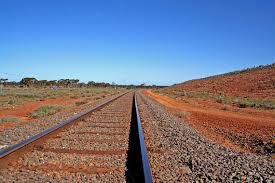 1- Lecture
2- Sélectionner les ouvrages qui présentent une réflexion ou une synthèse, au lieu de s’orienter vers la recherche de tous les bouquins qui portent sur notre objet de recherche
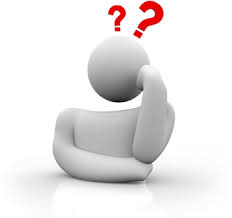 1- Lecture
3- Le choix des textes à lire doit être de nature analytique et interprétative, de façon à stimuler la réflexion critique et l’imagination chez le chercheur.
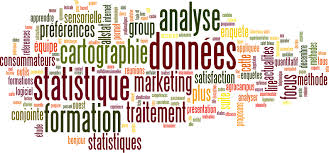 1- Lecture
4- Se référencer à des textes qui présentent des perspectives diversifiées du phénomène abordé, par conséquent, il est inutile d’étudier un objet de recherche d’un seul angle.
1- Lecture
5- Après le recueillement des textes de lecture, le chercheur s’efforce à s’organiser en recourant à lire à intervalles réguliers, cette méthode consiste tout d’abord à choisir et à lire quelques textes,
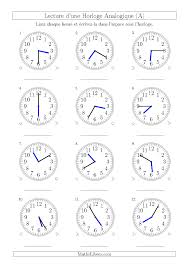 1- Lecture
Ensuite on cesse de lire et on consacre ce temps à réfléchir et à échanger notre point de vue avec des personnes d’expérience, et on recommence de la même manière avec d’autres textes qu’on avait choisi.
1- Lecture
6- Concernant la recherche des ouvrages, tout d’abord, il est recommandé de demander le conseil des personnes ayant déjà effectuer des recherches s’inscrivant dans le même domaine de recherche tels :
( enseignant, spécialiste, cadre, chercheur… )
2- Entretiens exploratoires :
Ces entretiens aident le chercheur à compléter d’une part ses connaissances acquises lors de l’étape précédente 
( lecture effectuée auparavant ),
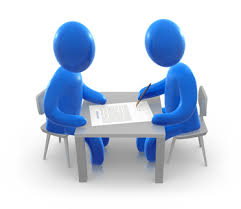 2- Entretiens exploratoires :
et d’autre part à vérifier la pertinence du cadre préliminaire proposé à partir d’une réflexion qui reste jusqu’à présent théorique.
2- Entretiens exploratoires :
De toute façon, il s’agit de découvrir et d’ouvrir l’esprit du chercheur afin de poser le problème à partir d’une nouvelle manière .
2- Entretiens exploratoires :
Mais malgré l’importance de cette technique le risque qu’elle soit soumise à des préjugés est très éminent, et pour cela le respect de certaines conditions semble fondamental,
 et parmi ces conditions on cite :
2- Entretiens exploratoires :
1- Les personnes concernées par l’entretien :
 les personnes les plus sollicitées dans ce type d’entretien et les plus valables sont comme suit :
2- Entretiens exploratoires :
Enseignants, chercheurs, spécialistes et experts dans le domaine de recherche : 
ces personnes vu leurs expériences peuvent contribuer fructueusement dans l’exposition de leur propre expérience et la démarche entreprise à cette occasion, également de nous faire savoir de tous les problèmes fortement rencontrés,
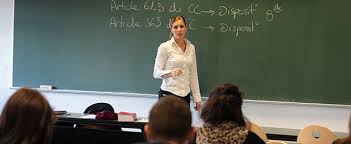 2- Entretiens exploratoires :
et sans oublier à la fin que le recours à l’aide de ces personnes permettra à cerner avec précision l’objet de recherche.
2- Entretiens exploratoires :
Témoins privilégiés : 
les personnes occupant des positions professionnelles ou de responsabilité et ayant de bonnes connaissances du phénomène ou du problème abordé par le chercheur, constituent une source d’informations très précieuse et non négligeable
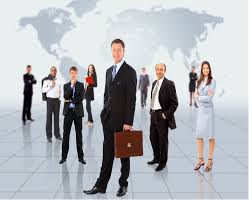 2- Entretiens exploratoires :
Public : 
Toute personne qui pourrait apporter des informations ou des éclaircissements à propos du thème abordé.
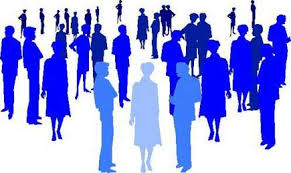 2- Entretiens exploratoires :
Enfin, Il faut souligner que les interlocuteurs de la deuxième et troisième catégorie présentent un risque très élevé d’illusions conduisant le chercheur parfois à des fausses évidences.
2- Entretiens exploratoires :
2-Comment procéder à un entretien exploratoire : 
 la meilleure méthode pour mener ce type d’entretien est de laisser l’interlocuteur de s’exprimer librement à sa propre manière ainsi que la maitrise de son déroulement     ( entretien non-directif ),
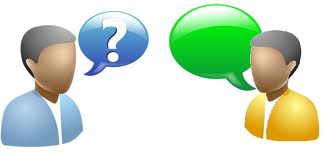 2- Entretiens exploratoires :
mais il porte essentiellement sur le thème imposé par le chercheur.
2- Entretiens exploratoires :
3- La mise en œuvre de l’entretien exploratoire : 
la mise en ouvre de l’entretien exploratoire nécessite l’accomplissement de plusieurs conditions qui sont les suivantes :
2- Entretiens exploratoires :
- Le chercheur doit éviter de poser beaucoup de questions :
 afin d’intéresser l’interviewé, il suffit de présenter un bref exposé sur les objectifs de recherche et laisser l’interlocuteur de s’exprimer librement
2- Entretiens exploratoires :
- Des interventions paraissent parfois nécessaires de la part du chercheur lors de conversation, ce geste permet de recentrer l’entretien sur ses objectifs initiaux, cependant la formulation de ces interventions doivent être de manière ouvertes et non imposantes
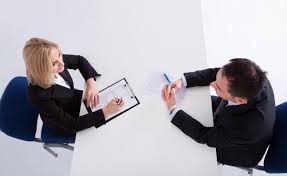 2- Entretiens exploratoires :
- Le chercheur s’efforce de non pas s’impliquer dans le contenu de l’entretien
2- Entretiens exploratoires :
Le déroulement de l’entretien doit se faire dans un environnement paisible et adéquat.
2- Entretiens exploratoires :
- Enregistrement de l’entretien : dans le but d’exploiter le mieux possible tous ce qui a été survenus au cours de l’entretien, le chercheur peut utiliser des appareils permettant l’enregistrement intégral de toute la conversation mais avec le consentement préalable de l’interlocuteur.